« Формирование  первоначальных основ безопасности жизнедеятельности у детей дошкольного возраста.Ребенок на улице»
(Опыт работы по пропаганде ПДД)
Выполнила : Савченко Наталья Васильевна
                         воспитатель первой категории
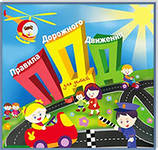 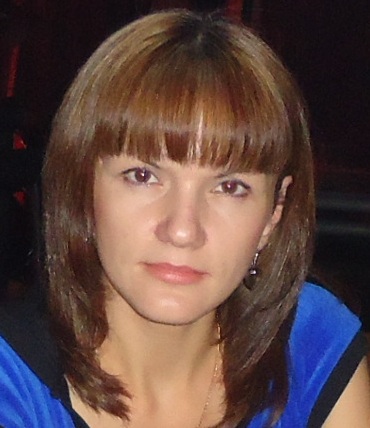 Безопасность -
Это  не просто сумма усвоенных  знаний, а умение  правильно  вести себя  в  различных  ситуациях.
        Безопасность жизнедеятельности - наука о комфортном и травмобезопасном взаимодействии человека со средой обитания.
В  основу безопасности жизнедеятельности  у  детей  дошкольного возраста  входят разделы
Ребенок и другие люди
Ребенок и природа 
Ребенок дома
Здоровье ребенка
Эмоциональное благополучие ребенка
Ребенок на улице
Ребенок  на улице-
проблемы безопасного поведения  во дворе, на улице, в общественном транспорте
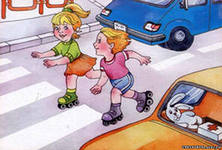 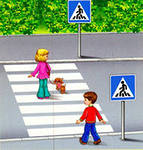 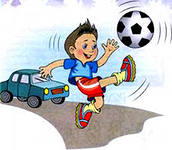 « Самое дорогое у человека – это жизнь»  Н.А.Островский
А жизнь ребенка вдвойне дорога , потому что он еще только делает первые шаги в сложном мире, постигая день за днем все изгибы  и превратности нашего бытия. И от того, донесем ли мы, взрослые , до сознания ребенка необходимые знания о безопасности, будет зависеть его жизнь.
памятка  для родителей  "Причины детского дорожно-транспортного травматизма»
-Переход дороги в неположенном месте, перед близко идущим транспортом. -Игры на проезжей части и возле нее. 
-Катание на велосипеде, роликах, других самокатных средствах по проезжей части дороги.
 - Невнимание к сигналам светофора. Переход проезжей части на красный или 
желтый сигналы светофора. 
-Выход на проезжую часть из-за стоящих машин, сооружений, зеленых насаждений и других препятствий
-Неправильный выбор места перехода дороги при высадке из маршрутного транспорта. Обход транспорта спереди или сзади. 
-Незнание правил перехода перекрестка. 
-Хождение по проезжей части при наличии тротуара. 
-Бегство от опасности в потоке движущегося транспорта. 
-Движение по загородной дороге по направлению движения транспорта.
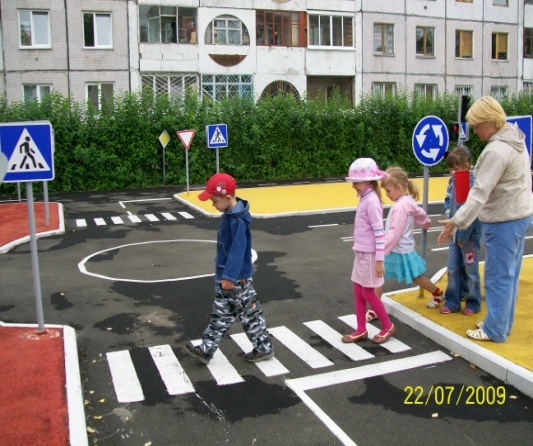 ворчаньем наскучишь, примером научишь  
   (китайская пословица)
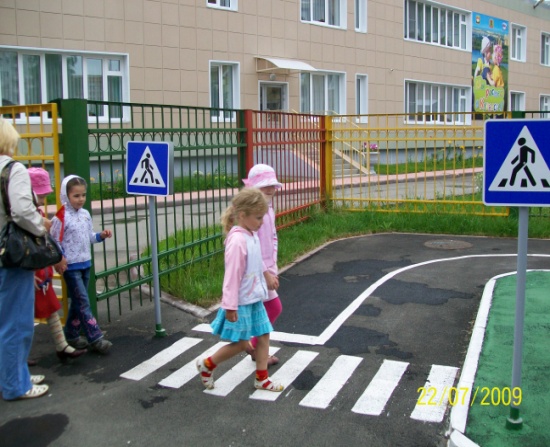 Известно, что привычки, закрепленные в детстве, остаются на всю жизнь, поэтому одной из важных проблем,  на сегодняшний день, в обеспечении безопасности дорожного движения является профилактика детского дорожно-транспортного травматизма в дошкольных учреждениях.

Работая над этой, в группе организовала кружковую деятельность по Пропаганде Дорожного Движения
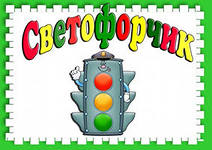 Цель кружковой работы
Создание комфортных условий для формирования навыков безопасного поведения в условиях  дорожно-транспортной среды.
                  Задачи:
 -   Систематизировать обучение и воспитание детей правилам безопасного поведения на дорогах;
 -   выработать потребность (привычку) в соблюдении правил дорожного движения т.е.правильно вести себя на улице,
      умение ориентироваться в различной обстановке;
 -   воспитывать в ребенке патриотические чувства по отношению к родному городу  и гуманно-грамотного пешехода.
Формы  работы
Целевые прогулки;
Экскурсии;
Наблюдения;






Рассматривание иллюстраций, картинок, сюжетов;
Беседы как с детьми, так и с родителями;
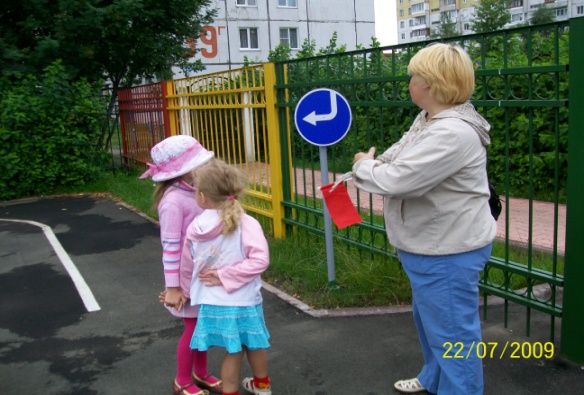 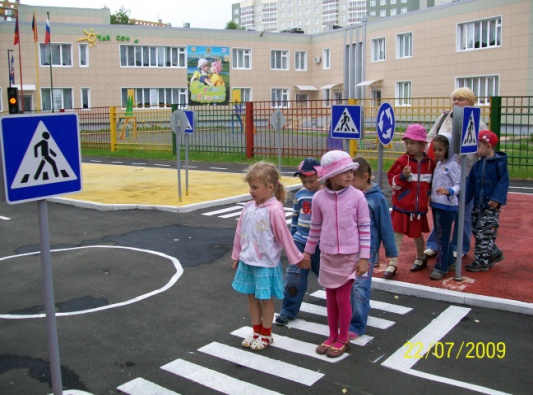 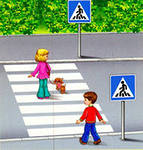 -  Рисование, конструирование, лепка, аппликация;
-  Отгадывание загадок, ребусов, кроссвордов и т.п.;
-  Чтение художественной литературы;
-  Просмотр фильмов, слайдов;
-  Дидактические, ситуативные, сюжетно-ролевые, подвижные            игры;
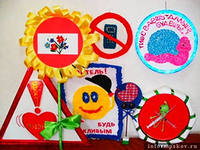 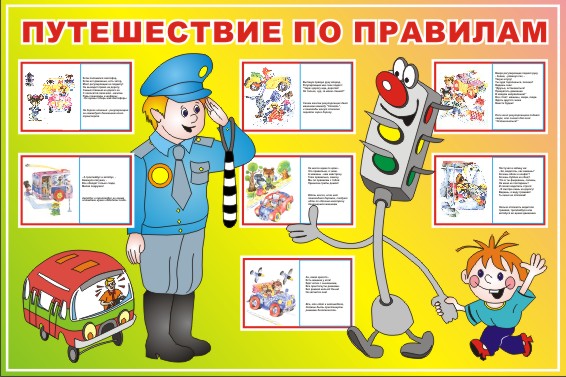 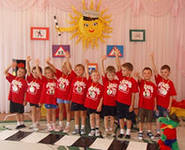 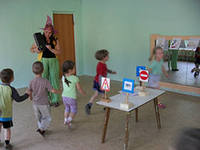 -  Совместная деятельность;
-  Индивидуальная работа;
-  Диагностика и анкетирование детей и их родителей и др.
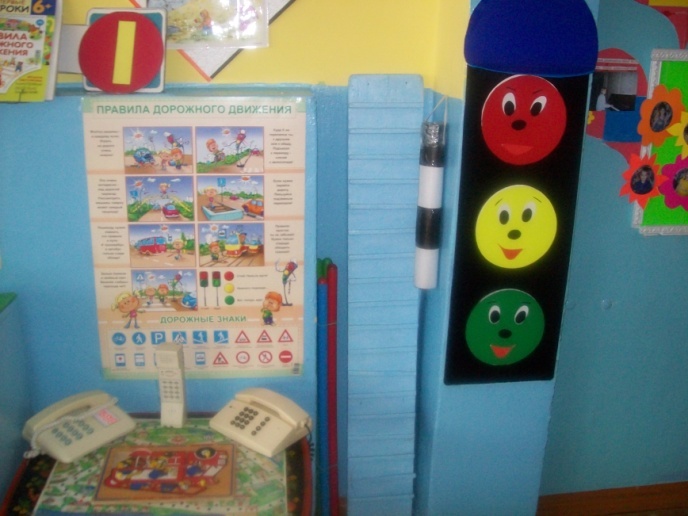 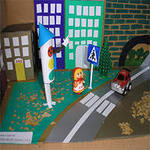 Ничто не убеждает лучше примера   (французская            пословица)
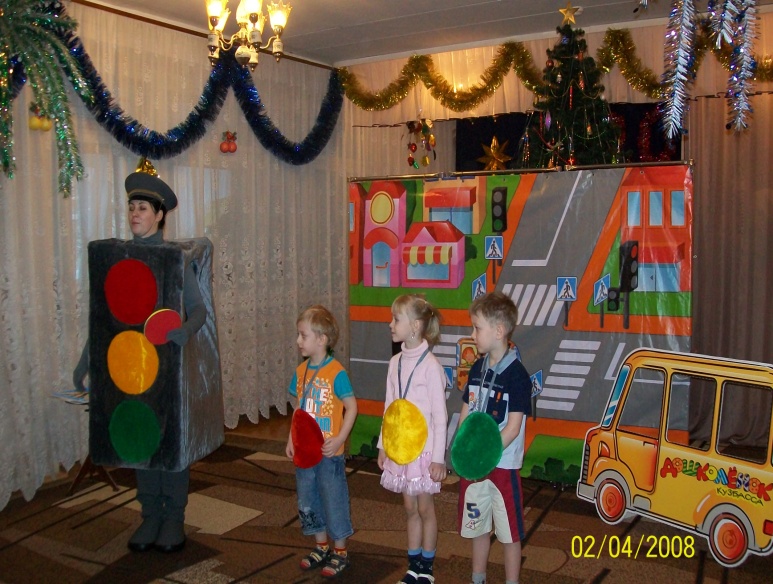 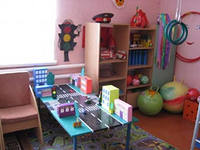 ДЛЯ СТИМУЛЯЦИИ РАБОТЫ ДЕТЕЙ ПО  ПДД
1. СОБРАТЬ  НА КАЖДОГО РЕБЕНКА ПОРТФОЛИО ( В СОДЕРЖАНИИ КОТОРОГО  РИСУНКИ, АППЛИКАЦИИ,УПРАЖНЕНИЯ,РАЗЛИЧНЫЕ ЗАДАНИЯ И ПР.)

2. СОСТАВИТЬ СОВМЕСТНО С ДЕТЬМИ И РОДИТЕЛЯМИ «ДОРОЖНЫЙ  СЛОВАРЬ» (НА КАЖДУЮ БУКВУ ПЕРЕЧИСЛИТЬ СЛОВА В ЗАГАДКАХ ПО  П.Д.Д.)

3. ОРГАНИЗОВАТЬ РОДИТЕЛЕЙ НА СОСТАВЛЕНИЕ СЕМЕЙНОГО ПОРТФОЛИО «НАША СЕМЬЯ ЗНАЕТ П.Д.Д.»
«РЕБЕНОК УЧИТСЯ ТОМУ, ЧТО ВИДИТ У СЕБЯ В ДОМУ : РОДИТЕЛИ ПРИМЕР ЕМУ»                                                  С. БРАНТ
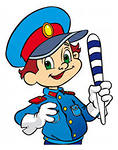 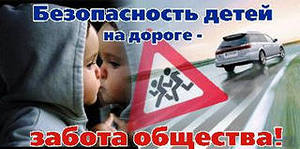